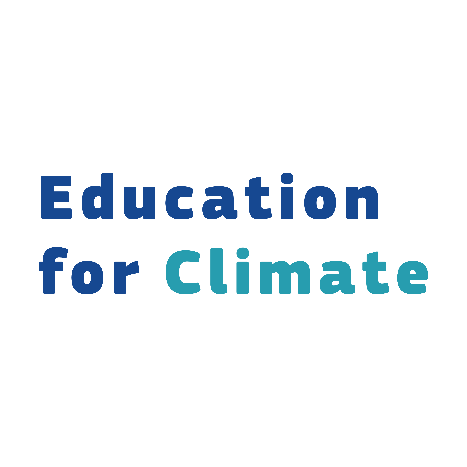 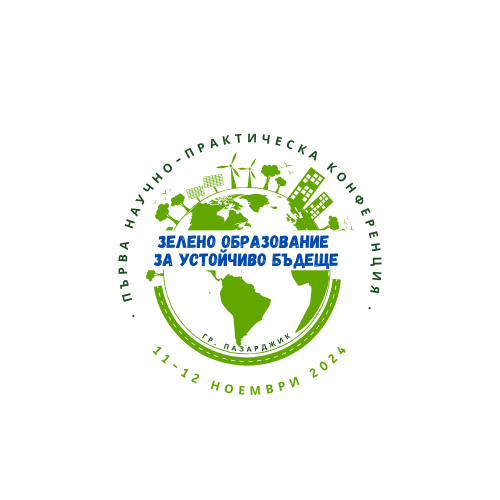 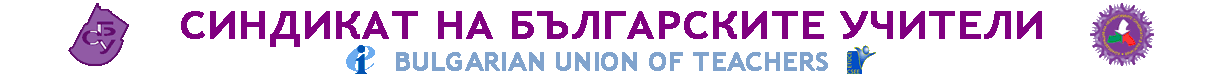 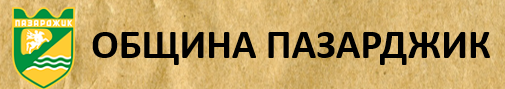 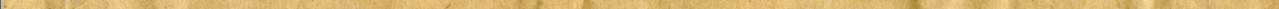 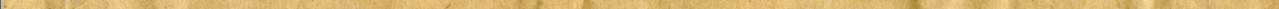 Под патронажа на:
Медийни партньори:
Официални партньори:
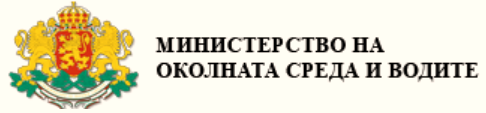 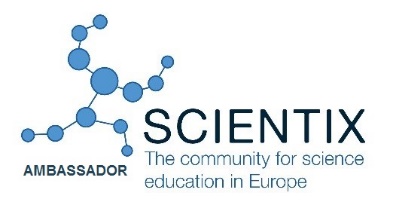 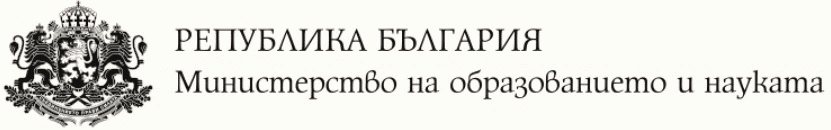 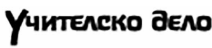 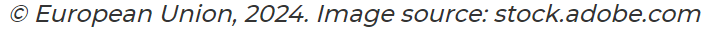 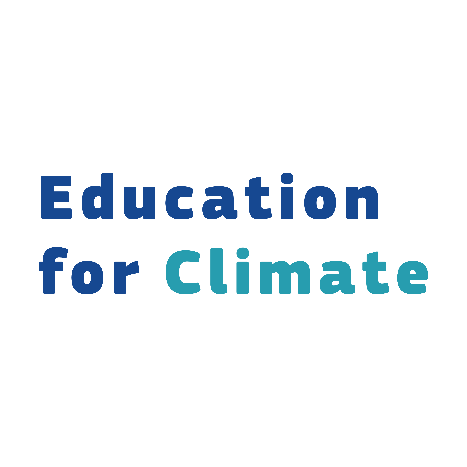 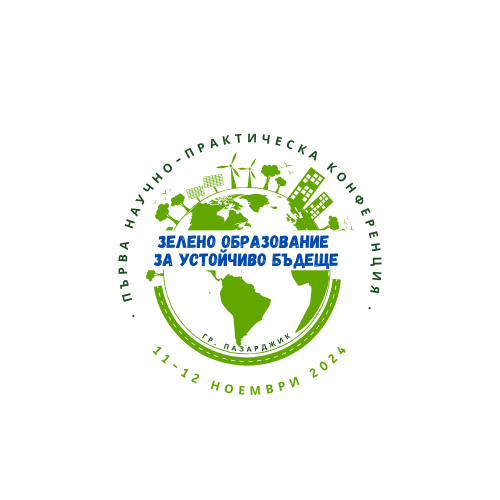 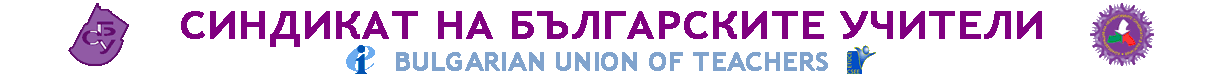 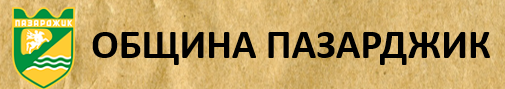 ……………………………..
Моля, посочете заглавието на проекта / инициативата.
Наименование на училището:
Клас / група:
АВТОРСКИ ЕКИП
………..…
……………
…………
……………………………………………………………………………………………………………………………………………………………………………………………...………..
……………………………………………………………………………………………………………………………………………………………………………………………….………..
………………………………………………………………………………………………………………………………………………………………………………………………………..
Ръководител:
ИМПЛЕМЕНТИРАНЕ И АДАПТИРАНЕ НА ДЕЙНОСТИТЕ В КЛАСНАТА СТАЯ
Как дейностите се интегрират с учебната програма?
Образователни цели на проекта
………………………………………………………………………………………………………………………………………………………………………………………………………………………………………………………
………………………………………………………………………………...
………………………………………………………………………………………………………………………………………………………………………………………………………………………………………………………
Моля, представете повече подробности за дейностите, които сте имплементирали в класната стая. Използвайте максимум 180 думи.
?
РЕАЛИЗАЦИЯ НА ПРОЕКТА
Работен процес
Постигнати учебни цели
Развити компетенции
……………………………………………………………………………………………………………………………………………………………………………………………………………………………………………………………………………………..
……………………………………………………………………………………………………………………………………………………………………………………………………………………………………………………………………………………..
……………………………………………………………………………………………………………………………………………………………………………………………………………………………………………………………………………………..
Илюстрирайте накратко работния процес, използваните материали, броя на участващите ученици, развитите компетенции и постигнатите учебни цели. Използвайте максимум 180 думи.
НОВАТОРСТВО И ТВОРЧЕСТВО
…………………………………………………………………………………………………………………….
…………………………………………………………………………………………………………………….………………………………………………………………………………………………………………………………………………………………………………………………………………………………………………………………………………………………………………………………………………………………
Образователни цели, подходи и методи на работа, използвани по време на проектната дейност / инициативата. Ангажиране на ученици със специални образователни потребности. Използвайте максимум 180 думи.
ПОСТИГНАТИ РЕЗУЛТАТИ
………………..
………………..
………………………………………………………………………………………………………………………………………………………………………………………………………………………………………………………………………………………………………………………………
………………………………………………………………………………………………………………………………………………………………………………………………………………………………………………………………………………………………………………………………
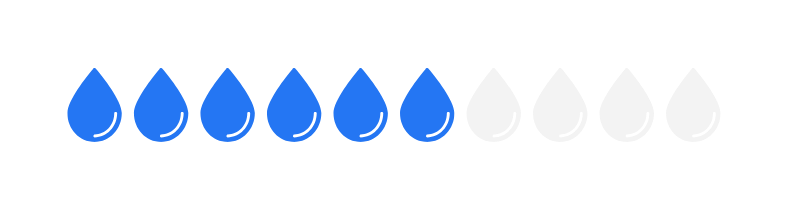 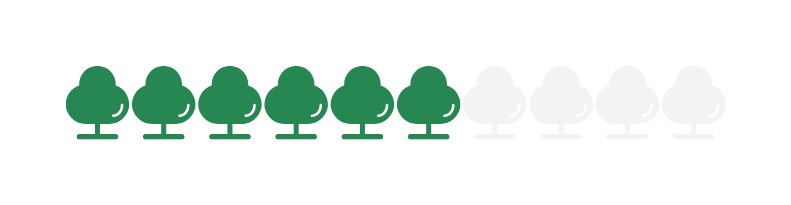 Посочете постигнатите / очакваните резултати от реализирането на проекта / инициативата. Използвайте максимум 180 думи.
СНИМКИ И ВИДЕО
……………..
………….
………………
МОЛЯ, НЕ СЕ КОЛЕБАЙТЕ ДА СПОДЕЛИТЕ ДОПЪЛНИТЕЛНИ КОМЕНТАРИ ИЛИ МИСЛИ:
………………………………………………………………………………………………………
………………………………………………………………………………………………………………………………………………………………………………………………………………………………………………………………………………………………………………………………………………………………………………………………………………………………………………………………………………………………………………………………………
Използвайте максимум 180 думи.
…………………………….
………………………………………………………………………………………………………………………………………………………………………………………………………………………………………………………………………………………………………………………………………………………………………………………………………………………………………………………………………………
…………………………….
…………………………………………………………………………………………………………………………………………………………………………………………………………………………………………………………………...
…………………………….
…………………………………………………………………………………………………………………………………………………………………………………………………………………………………………………………………...
…………………………….
……………………………………………………………………………………………………………………………………………………………………………………………………………………………………………………………………………………………………………………………………………………………………………………………………………………………………………………………………………………………………………
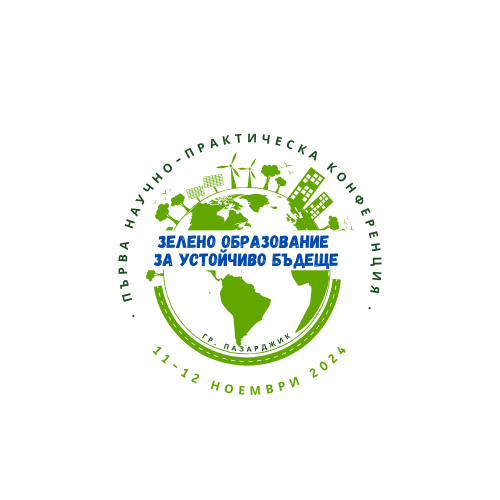 Заедно в единство 
за климата!
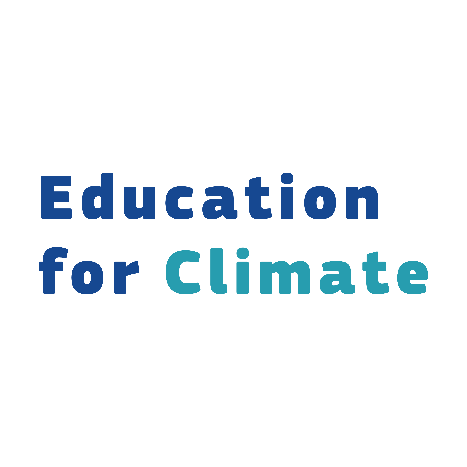 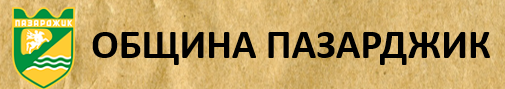 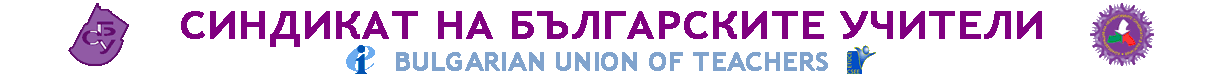